Obyvatelstvo a osídlení
7.4
Nepřesnost map z vojenského mapování
Kartografické podrobnosti 
Komentář změn  
Změna využívání půdy (kolektivizace zemědělství, průmyslové komplexy) 
Změna regionálního centra (Zlín x Fryšták), jaké by bylo centrum SO ORP, kdyby ve Zlíně nepůsobil T. Baťa? 
Rozvoj dopravních cest, os (železnice, dálnice) 
Přechod z poněmečených názvů obcí na české
4. Část
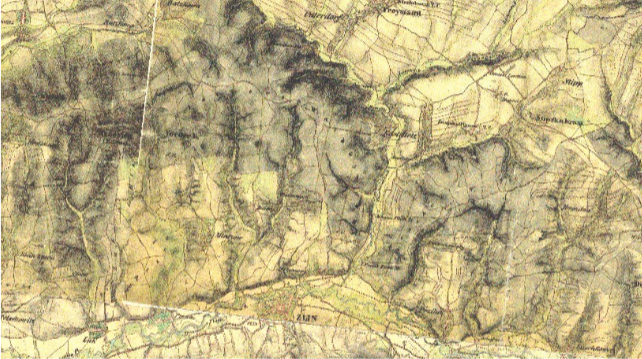 SO ORP Holešov
 Stálost lesů X SO ORP Blansko 
Formování SO ORP na základě Jantarové Stezky 
Významná židovská obec 
SO ORP Blansko 
Při kolonizaci vazby na olomoucké biskupství 
Hutnická tradice Adamova již ze středověku 
Zaměřit se (možná kontrastně) na mapování změn v prostoru mezi Adamovem a Blanskem ?
4. Část
SO ORP Kuřim 
Metoda výběru zkoumání fotodokumentace několika vybraných obcí (Kuřim, Veverská Bítýška, Česká) 
Vliv existence železniční trati z Kuřim na Veverskou Bítýšku na výstavbu 
Změna charakteru Kuřim po bombardování ? 
Ve středověku byla významnější V. Bítýška než Kuřim?
Jak jste doposud znali historii vašeho SO ORP, obohatili Vás tyto poznatky ?

	Citace, alespoň seznam zdrojů
Kategorie ploch 
Dlouhodobý vývoj využití ploch
Územně plánovací dokumenty 


Podívat se po zdrojích z kterých budete čerpat 
Ve formě odkazů např. ve Wordu odevzdat do 14.4.
Zadání 5. a 6. části
Postoj k soutěži Vesnice roku 
Trend přibližování zemědělských, periferních obcí k městskému módu, mizející venkovský ráz 
Cílem soutěže aktivní zapojení do rozvoje domova 
Má smysl stavět průmyslové zóny, když to zabírá ornou půdu a narušuje vesnický charakter místa (Komořany, Sebranice)
PP
Brodský 
Suburbanizace – negeneruje právě ona přetížení dopravou 
Konkurence osobního automobilu x podpora MHD 
Domky v suburbiích neposkytují příliš soukromí 
Pofiderní kvalita takovéto bydlení, jelikož chybí prvky občanské vybavenosti 
Dokoupil 
2 formy suburbanizace : polemika jestli prví forma je suburbanizací 
Suburbia nezapají do okolního prostředí 
Ztráta podstaty a důležitosti venkova, v čem tkví?
Dvořák 
push a pull faktory suburbanizace 
Za jakých podmínek se lidé začnou stěhovat zpět do města 
Krejčí
Suburbanizace bude mít menší efekt v oblastech, které byly poničeny těžbou 
Přerušení vztahu mezi přírodou a vesnicí 
Dalekosáhlejší mechanismy regulace by neměly být použity